Gemeinsam stark für KMU
01 Inhaltsseiten
Beispiel für ein zweispaltigen Layout
Bisheriges Projektziel…
regionale Zusammenarbeit zwischen Krankenkassen & Unternehmensorganisationen im Bereich BGF ausbauen
gemeinsam für die betriebliche Gesundheit auf den Weg machen (KMU/KKU)
gemeinsam mit regionalen Partner:innen:  Informationsveranstaltung für Betriebe
BGF - Sensibilisierung für KMU/KKU
Einzelberatungen oder Betreuung in Betriebsnachbarschaften
Träger – und beraterübergreifende Zusammenarbeit
Gemeinsam stark für KMU
Quelle: Projekt „Gesund. Stark. Erfolgreich. Der gemeinsame Gesundheitsplan“
[Speaker Notes: Bisher haben wir Betriebe auf Impulsveranstaltungen mit unserem Thema erreicht, Fakt ist, es fehlt die Nachhaltigkeit und auch die Zusammenarbeit mit Ihnen! 
Beratungspraxis, Konflikte in Unternehmen, Nachfolgeplanung ist das Thema (ein Anruf bei der Kreishandwerkerschaft und der entsprechende Berater hat unterstützt). Papa will nicht abgeben. 

Wir sind die Experten im Bereich BGF, aber nicht wenn es um Nachfolgeplanung, um Fachkräftesicherung, Qualifizierung geht. Und wir sind auch nicht die Experten wenn es um Arbeitsschutz geht, Unterweisung, Gefährdungsbeurteilung etc.
Unterstützung bei der Wiedereingliederung oder aber auch wenn es darum geht, Mitarbeiter umfassend betreuen auf dem Weg zu einem gesunden Lebensstil.  – das sind Sie!    

Wir möchten in dieser Projektphase nun noch einen Schritt weitergehen… und die Träger – und beraterübergreifende Zusammenarbeit fördern. 

Zusammen sind wir in unserer Beratungspraxis, alle im Kontakt mit Unternehmen, mit Beschäftigten oder mit Menschen, die einen Arbeitsplatz suchen. Wir haben alle verschiedene Beratungsschwerpunkte und können uns aber an der richtigen Stelle ergänzen und aufeinander verweisen.]
Ziel: Ganzheitlich im Sinne der KMU beraten!
…warum?
Präventionsgesetz
Trägerübergreifende Zusammenarbeit vereinbart 
Gesetzliche Unfallversicherung (GUV, d. h.     Berufsgenossenschaften und Unfallkassen)
Gesetzliche Rentenversicherung (GRV, d. h.  Rentenversicherungsträger) 
Gesetzliche Krankenversicherung (GKV, d. h. Krankenkassen)
Regionale Unternehmensorganisationen (WiFö, IHK, Handelskammer, Agentur für Arbeit etc.)
Regionale Gesundheitsanbieter:innen wie Präventionszentren, Fitnesstudios etc.
Quelle: Projekt „Gesund. Stark. Erfolgreich. Der gemeinsame Gesundheitsplan“
[Speaker Notes: Unsere Basis hierfür ist das Präventionsgesetz, in der wir aufgefordert werden, trägerübergreifend zusammenzuarbeiten. 

Um dem ganzheitlichen Ansatz nachzugehen, möchten wir in unserer Pilotregion die trägerübergreifende und beraterübergreifende Zusammenarbeit im Sinne der kleinen und mittleren Unternehmen fördern. 

Bundesrahmenvereinbarung 
Zugang über regionale  BGF-Koordinierungsstellen der GKV: Information und firmenspezifische Beratung von Betrieben durch gesetzliche Krankenkassen zur betrieblichen Gesundheitsförderung werden landesbezogen über gemeinsame regionale BGF-Koordinierungsstellen nach § 20b Abs. 3 SGB V angeboten bzw. vermittelt. Die regionalen BGF-Koordinierungsstellen bilden einen weiteren Zugangsweg zu den BGF-Leistungen
3.2 ZIEL GESUND LEBEN UND ARBEITEN 27
tungen der Krankenkassen insbesondere für kleinste, kleine und mittlere Unternehmen in den Bundesländern. Kern der regionalen BGF-Koordinierungsstellen ist die persönliche Beratung von Betrieben durch die BGF-Beraterinnen und -Berater der Krankenkassen. Diese über das gesamte Bundesgebiet verteilten Beratungsressourcen werden in Form eines Beratungs- und Informationsportals digital gebündelt und können auf diese Weise interessierten Betrieben niedrigschwellig zugänglich gemacht werden. In Zusammenarbeit mit örtlichen Unternehmensorganisationen – insbesondere Arbeitgeberverbände, Innungen, Handwerkskammern, Wirtschaftsverbände und Industrie- und Handelskammern – sowie regionalen gewerkschaftlichen Ansprechpartnern fördern die Koordinierungsstellen die Bekanntheit und Akzeptanz von betrieblicher Gesundheitsförderung sowie die Vernetzung von Betrieben in der Region. Die BGF-Koordinierungsstellen weisen darüber hinaus auf Angebote der Berufsgenossenschaften und Unfallkassen sowie den Firmenservice der Deutschen Rentenversicherung (DRV) hin und arbeiten mit weiteren relevanten Akteuren auf Landesebene zusammen (www.bgf-koordinierungsstelle.de).]
Vision und Zielsetzung
Umfassende und ganzheitliche Beratung für KMU
Mehrwert für KMU und deren Beschäftigte
Gemeinsam stark für KMU
Berater:innengruppen ergänzen sich gegenseitig, Beratungsschwerpunkte der anderen Berater:innen sind bekannt 
Wir kennen einander
einfache, schnelle Zugänge zu anderen Berater:innen
[Speaker Notes: Unsere Basis hierfür ist das Präventionsgesetz, in der wir aufgefordert werden, trägerübergreifend zusammenzuarbeiten. 

Um dem ganzheitlichen Ansatz nachzugehen, möchten wir in unserer Pilotregion die trägerübergreifende und beraterübergreifende Zusammenarbeit im Sinne der kleinen und mittleren Unternehmen fördern. 

Bundesrahmenvereinbarung 
Zugang über regionale  BGF-Koordinierungsstellen der GKV: Information und firmenspezifische Beratung von Betrieben durch gesetzliche Krankenkassen zur betrieblichen Gesundheitsförderung werden landesbezogen über gemeinsame regionale BGF-Koordinierungsstellen nach § 20b Abs. 3 SGB V angeboten bzw. vermittelt. Die regionalen BGF-Koordinierungsstellen bilden einen weiteren Zugangsweg zu den BGF-Leistungen
3.2 ZIEL GESUND LEBEN UND ARBEITEN 27
tungen der Krankenkassen insbesondere für kleinste, kleine und mittlere Unternehmen in den Bundesländern. Kern der regionalen BGF-Koordinierungsstellen ist die persönliche Beratung von Betrieben durch die BGF-Beraterinnen und -Berater der Krankenkassen. Diese über das gesamte Bundesgebiet verteilten Beratungsressourcen werden in Form eines Beratungs- und Informationsportals digital gebündelt und können auf diese Weise interessierten Betrieben niedrigschwellig zugänglich gemacht werden. In Zusammenarbeit mit örtlichen Unternehmensorganisationen – insbesondere Arbeitgeberverbände, Innungen, Handwerkskammern, Wirtschaftsverbände und Industrie- und Handelskammern – sowie regionalen gewerkschaftlichen Ansprechpartnern fördern die Koordinierungsstellen die Bekanntheit und Akzeptanz von betrieblicher Gesundheitsförderung sowie die Vernetzung von Betrieben in der Region. Die BGF-Koordinierungsstellen weisen darüber hinaus auf Angebote der Berufsgenossenschaften und Unfallkassen sowie den Firmenservice der Deutschen Rentenversicherung (DRV) hin und arbeiten mit weiteren relevanten Akteuren auf Landesebene zusammen (www.bgf-koordinierungsstelle.de).]
GUV (BG/UK)
GKV
(KK)
IHK
Region
Agentur für Arbeit
HWK
Hier könnte Ihre Institution stehen
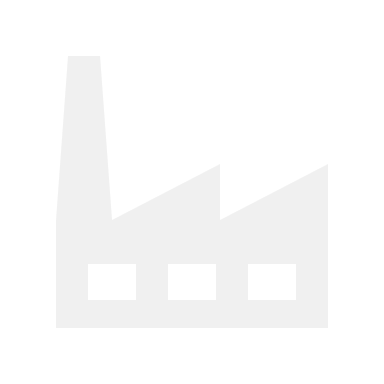 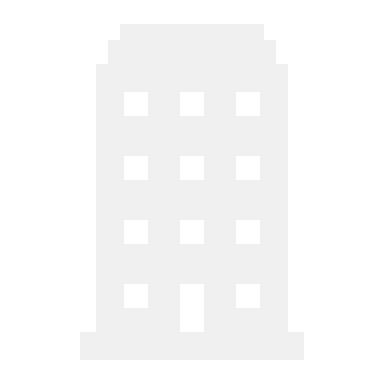 Unternehmen
GRV (RVT)
Quelle: Projekt „Gesund. Stark. Erfolgreich. Der gemeinsame Gesundheitsplan“
[Speaker Notes: Sozialversicherungsträger 
Unfallversicherungsträger (UVT) – verschiedene BGn
Rentenversicherungsträger
Krankenkassen 
Regionale Unternehmensorganisationen  
Wirtschaftsförderung
IHK 
HWK
Kreishandwerkerschaft 
Arbeitgeberservice der Agentur für Arbeit]
Vielen Dank für Ihre Aufmerksamkeit!
Ihr:e Ansprechpartner:in: 
[Ihr Name]
Ihr Logo
Ihr Logo
Weitere Informationen auch unter:https://www.dnbgf.de/netzwerkarbeit/
Dieses Dokument wurde zuerst im Rahmen des Projektes „Gesund. Stark. Erfolgreich. Der gemeinsame Gesundheitsplan“ publiziert, welches 2014-2021 von der Bundeszentrale für gesundheitliche Aufklärung (BZgA) im Auftrag des Bundesministeriums für Gesundheit gefördert wurde.